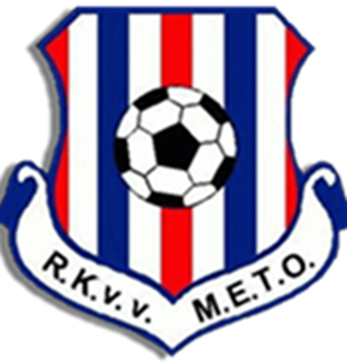 Competitie  METO 
2024- 2025
 Thuis zaterdag 22 februari
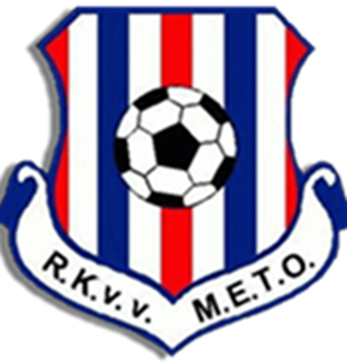 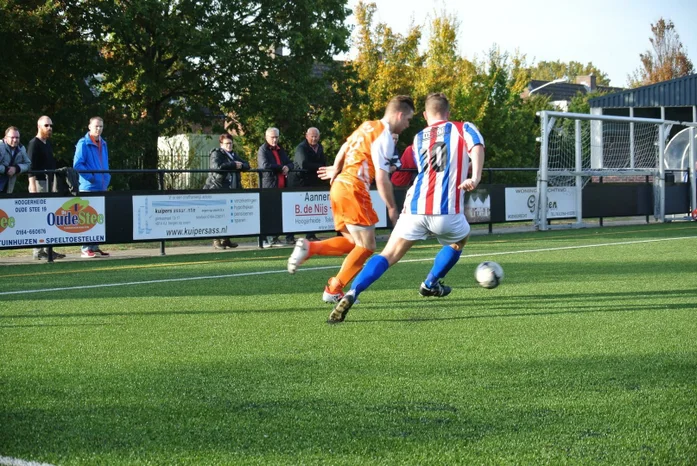 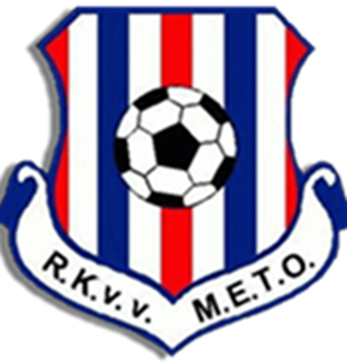 Competitie  METO 
2024- 2025
 Uit zaterdag 22 februari
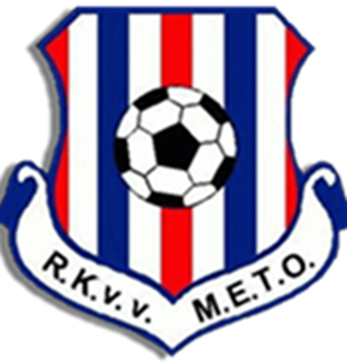 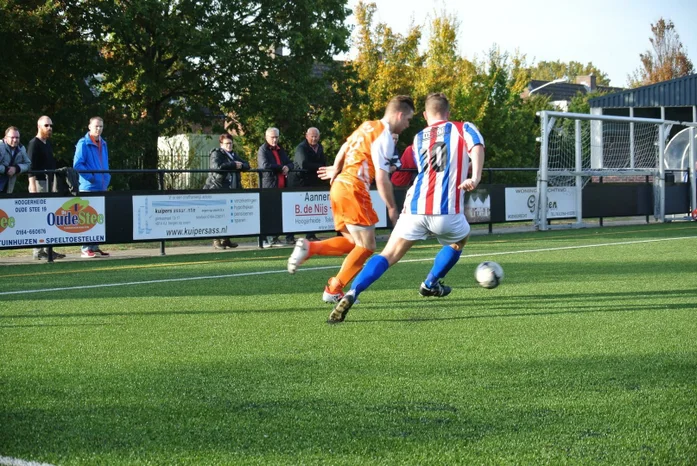 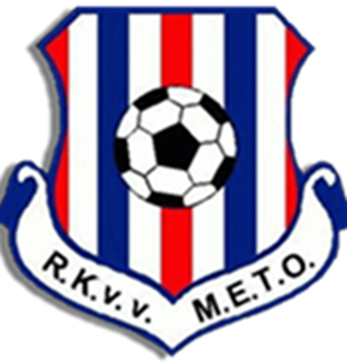 Competitie  METO ZATERDAG
2024- 2025
 Thuis en uit zaterdag 1 maart
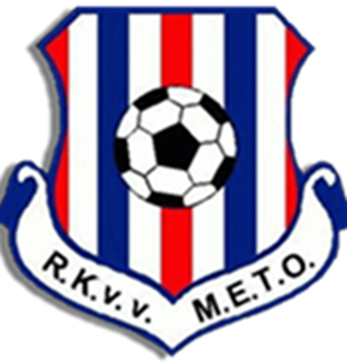 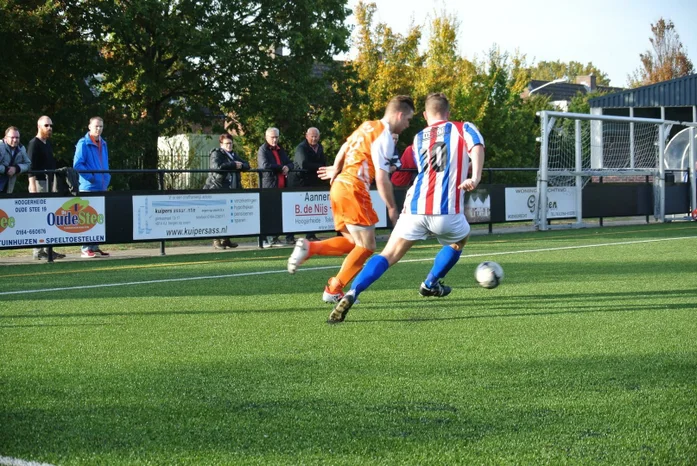 OP 1 MAART IS ER VANWEGE DE CARNAVAL 
GEEN THUIS EN UIT PROGRAMMA
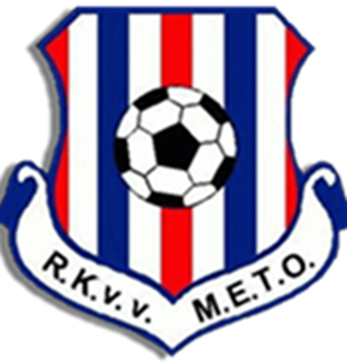 Competitie  METO ZATERDAG
2024- 2025
 Thuis zaterdag 8 maart
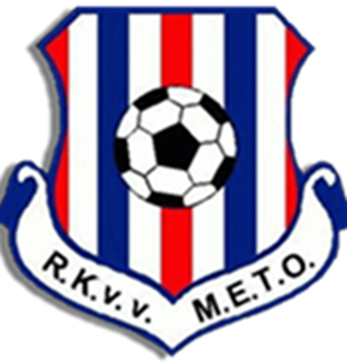 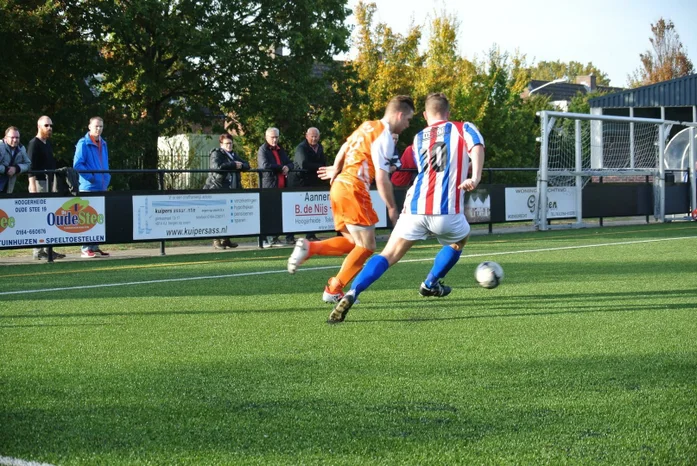 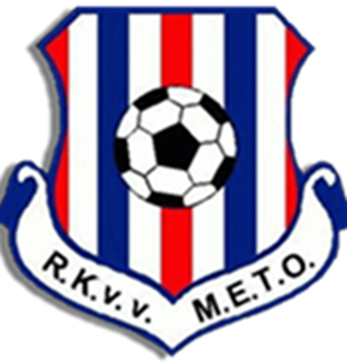 Competitie  METO ZATERDAG
2024- 2025
 Uit zaterdag 8 maart
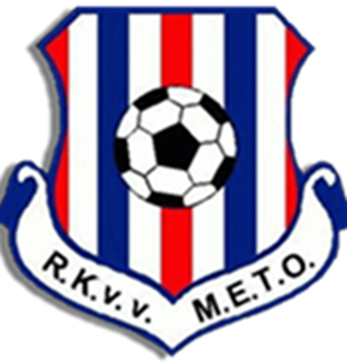 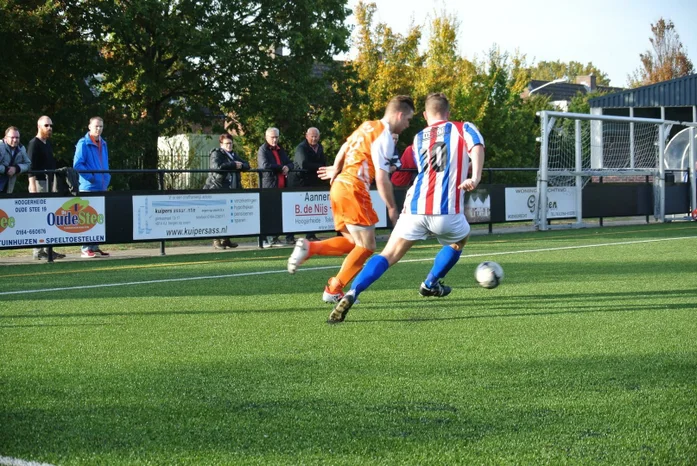